1
EECT 101-51C Lab Notebook
ELECTRONIC PROJECTS
Fall 2014
Cody Fletcher
12-17-14
EECT 101 Lab Notebook
Table of Contents
2
Lab 1 – Soldering Intro				3
Lab 2 – Resistors and Ohm’s Law			8
Lab 3 – Resistors and Multisim			12
Lab 4 – Test Equipment 1				16
Lab 5 – Test Equipment 2				20
Lab 6 – Equipment Checkout of CD-1			24
Lab 7 – Equipment Checkout Cadet 2 Part 1		28
Lab 8 – Equipment Checkout Cadet 2 Part 2		32
Lab 9 – Filters					36
Lab 10 – Amplifier project				40
Lab 11 – Troubleshoot Home Electronics		44
Lab 12 – Soldering Small Kits			48
Lab 13 – Solder Project Kit				52
EECT 101 Lab Notebook
3
Lab 1 - Soldering
EECT 101 Lab Notebook
4
Lab 1 – Soldering
Objective
To gain experience soldering electronic component
Equipment and Material
Soldering Iron, Solder, Safety Goggles
Research and Information
Soldering tutorials at www.ivytechengineering.com
EECT 101 Lab Notebook
5
Lab 1 - Soldering
I did the flashing LEDs kit. 


The completed project allows you to adjust the delay on the LEDs to make them blink faster of slower.
EECT 101 Lab Notebook
6
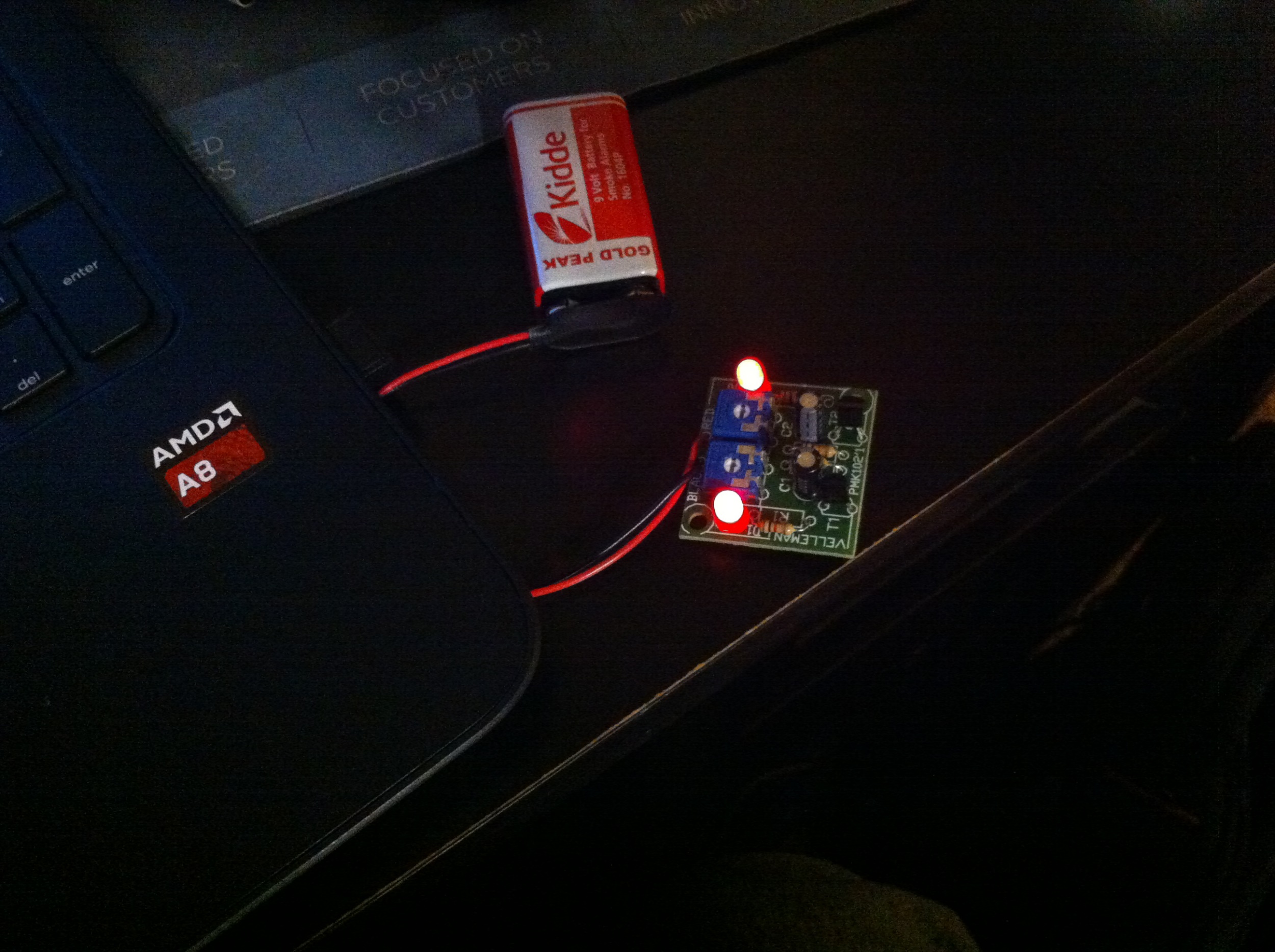 EECT 101 Lab Notebook
7
Lab 1 - Soldering
Summary and Conclusions

I learned that I need more practice with getting a smooth solder connection.
I also found out that it is easy to mess up and ruin the whole project if you hold the iron on to long on burn the board.
EECT 101 Lab Notebook
8
Lab 2
Resistors and Ohm’s Law
EECT 101 Lab Notebook
9
Lab 2 resistors and ohm’s law
Objective 
To put resistor in a parallel and series circuit

Equipment and materials 
DMM
Resistors
EECT 101 Lab Notebook
10
Lab 2 resistors and ohm’s law
EECT 101 Lab Notebook
11
Lab 3 – Resistors and Multisim
EECT 101 Lab Notebook
12
Lab 3 – Resistors and Multisim
Objective
To replicate the results we got in the lab
Equipment and materials 
Multisim
EECT 101 Lab Notebook
13
Lab 4 – Test Equipment 1
EECT 101 Lab Notebook
14
Lab 4 – Test Equipment 1
Objective
To get a better understanding of the test equipment that we use in lab

Equipment and materials 
 Function Generator
 Oscilloscope
EECT 101 Lab Notebook
15
Lab 4 – Test Equipment 1
I learned more of the features of the equipment and how to better use them for tasks
EECT 101 Lab Notebook
16
Lab 6 – Equipment Checkout of CD-1
EECT 101 Lab Notebook
17
Lab 6 – Equipment Checkout of CD-1
To test all components of the CD- 1 to figure out what components are in working order and which ones need to be replaced
EECT 101 Lab Notebook
18
Lab 6 – Equipment Checkout of CD-1
We ran through each component and checked the output of each to make sure we got the results needed form them
Checked missing components make a replacement list
EECT 101 Lab Notebook
19
Lab 6 – Equipment Checkout of CD-1
I learned that the technology has not changed that much since they where built.
The components just became smaller and faster
EECT 101 Lab Notebook
20
Lab 7 – Equipment Checkout Cadet 2 Part 1
EECT 101 Lab Notebook
21
Lab 7 – Equipment Checkout Cadet 2 Part 1
EECT 101 Lab Notebook
22
Lab 10 –amplifier project
EECT 101 Lab Notebook
23
Lab 10 –amplifier project
To build a speaker using parts in the lab 
Needs to be small and powered with batteries or other low voltage sources
EECT 101 Lab Notebook
24
Lab 10 –amplifier project
I built a speaker using a LM 386 chip 
It runs off of USB power 
Volume can be controlled within the circuit
Can connect to an audio source through an audio jack
EECT 101 Lab Notebook
25
Lab 10 –amplifier project
I learned just how powerful a simple circuit can be 
I need more practice with multisim and transferring things to ultiboard
I also need work with imputing chips and components into the system on multisim
EECT 101 Lab Notebook
26
Lab 11 – Troubleshoot Home Electronics
To troubleshoot and repair if possible any electronics from home
EECT 101 Lab Notebook
27
Lab 11 – Troubleshoot Home Electronics
I brought in a surround sound box to diagnose the lack of power 
I tested multiple components before the was an arc of power that blow at least 1 resistor
EECT 101 Lab Notebook
28
Lab 11 – Troubleshoot Home Electronics
I learned that testing equipment can be difficult and sometimes dangerous
EECT 101 Lab Notebook
29
Lab 12 – Soldering Small Kits
To test how much we learned about circuits and how they work 
To test advancement of soldering
EECT 101 Lab Notebook
30
Lab 12 – Soldering Small Kits
I did a 3D Christmas tree that sits on a 9V battery 
All light work and blink on and off
EECT 101 Lab Notebook
31
Lab 13 – Solder Project Kit
Final test of soldering 
To see how advanced we became at soldering
EECT 101 Lab Notebook